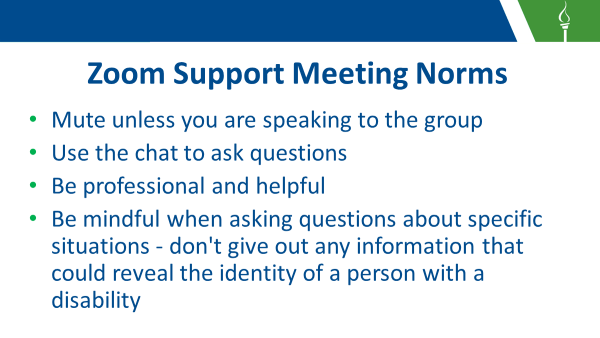 Zoom Support Meeting Norms
Samantha Ryan/Pam Blagden
Special Education Compliance
Effective Communication Promotes Mutual Trust
Who?
According to The Individuals with Disabilities Education Act (IDEA) and The Missouri State Plan for Special Education (SP), “The term parent means a biological, adoptive, or foster parent of a child or a guardian generally authorized to make educational decisions for the child (but not the State if the child is a ward of the State), a person acting in the place of a biological or adoptive parent (including a grandparent, stepparent, or other relative) with whom the child lives; an individual who is legally responsible for the child’s welfare; or, a surrogate parent who has been appointed.”
[Speaker Notes: Who is the parent? This may seem like a simple answer but that’s not necessarily true. According to IDEA and SP, “The term parent means a biological, adoptive, or foster parent of a child or a guardian generally authorized to make educational decisions for the child (but not the State if the child is a ward of the State), a person acting in the place of a biological or adoptive parent (including a grandparent, stepparent, or other relative) with whom the child lives; an individual who is legally responsible for the child’s welfare; or, a surrogate parent who has been appointed.”]
An educational surrogate is needed ONLY when:
The student is a ward of the state and is living in a residential facility or group home and not with a person acting as a parent, such as a foster parent, OR 
The student is an unaccompanied homeless youth, AND
The student has no identified parent, OR
The parents who, after reasonable efforts, cannot be located, OR
A court of competent jurisdiction has terminated parental rights of the natural parents
[Speaker Notes: When is an educational surrogate needed? An educational surrogate is needed ONLY when: The student is a ward of the state and is living in a residential facility or group home and not with a person acting as a parent, such as a foster parent, OR The student is an unaccompanied homeless youth, AND The student has no identified parent, OR The parents who, after reasonable efforts, cannot be located, OR A court of competent jurisdiction has terminated parental rights of the natural parents.]
Who has educational decision-making rights?
Be sure you know who the educational decision maker is in each situation. A biological parent may be incarcerated or have had the children removed from their home and still retain educational decision-making rights.  
Also, be aware of court ordered custody agreements. 
Uncooperative parents do not trigger an educational surrogate request.
[Speaker Notes: Who has educational decision-making rights? The parent as defined on the last slide has educational decision-making rights. Be sure you know who the educational decision maker is in each situation. A biological parent may be incarcerated or have had the children removed from their home and still retain educational decision-making rights. Also, be aware of court ordered custody agreements. Uncooperative parents do not trigger an educational surrogate request.]
What?
According to IDEA and SP, parents should be involved in every step of the special education process. The word “parent” is mentioned 479 times in the SP. Parents are members of the IEP team. This requires regular communication.
[Speaker Notes: What kind of communication are we talking about? We are talking about communication relating to the special education process. According to The Individuals with Disabilities Education Act (IDEA) and The Missouri State Plan for Special Education (SP), parents should be involved in every step of the special education process. The word “parent” is mentioned 479 times in the SP. Parents are members of the IEP team. This requires regular communication. 


https://sites.ed.gov/idea/
https://dese.mo.gov/media/pdf/missouri-state-plan-special-education-part-b-2023]
Consent is described in the federal regulations as follows:
Parent has been fully informed of all information relevant to the activity (34 CFR 300.9)
When consent is required for an action, the district must make reasonable efforts to obtain
[Speaker Notes: Parent consent is required for some of the special education process. Parents must be informed of what will happen after giving their consent for an action. This is not the time to give a long, complicated answer with “fancy Special Education language.” Use plain language of what consent is given for, why you need their consent, and a summary of the data for this action. 

Reasonable efforts need to be made to gain consent. This will help promote trust.]
Required Consent
Parental consent is required for:
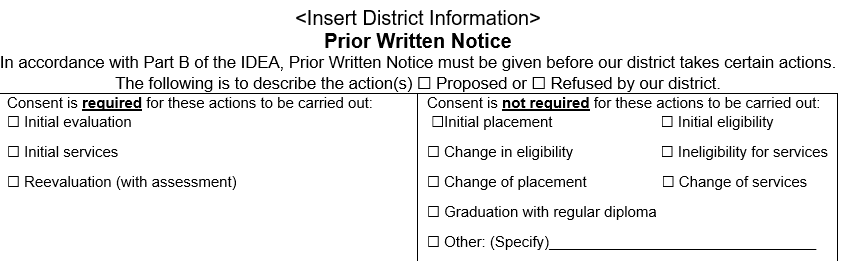 Prior Written Notice Model Form
[Speaker Notes: These are the actions that do and do not require consent.

Even if an action does not require consent, inform the parent of what the action means. If you believe this action could cause tension, have an open discussion and backup the action with data. This is prompted within the Prior Written Notice form to give a basis of which the action was formed on. 

Remind the parent that if the action doesn’t seem to be working or appropriate, you can meet again to discuss what changes may need to be made. This is a good time to inform the parent of who to contact to resolve problems with the easiest and quickest resolution process.]
Consent for Reevaluations
Can be conducted if the parent FAILS to respond to request for consent 
Reasonable documented attempts made by the district
[Speaker Notes: Reevaluations with assessments don't always require consent but remember you are trying to promote mutual trust. Don’t take the easy way out by sending an email or leaving a voicemail.]
Revoking Consent
Ask questions and be open to listening
Explain the need for services
Draft an email explaining
“If consent for services is revoked, [student] will not receive any protections that come with IDEA-eligible students. Also, [student] will not have reevaluations and will not receive accommodations and modifications to participate in activities. [student] will attend general education classes with only the support of that teacher.”
Provide prior written notice before ceasing the provision of special education and related services.
[Speaker Notes: https://dese.mo.gov/special-education/compliance/special-education-forms

IDEA does not address if a parent wants to revoke only a specific service. There should be an IEP team meeting to discuss the need for the service and the decision documented in a Prior Written Notice.

Let the parent know they are losing part or all of the rights to reevaluations, accommodations, modifications, disciplinary protections, and would only receive support and instruction from the general education teacher. 

Ensure the parent has received a prior written notice before you stop providing special education services. 

Consider if a 504 can address the needs and benefit the students’ right to FAPE?]
Present Levels
Parent input is required in the present level section of the IEP
Post-Secondary Transition Planning
Form C has a place for parent involvement in helping reach post-secondary goals
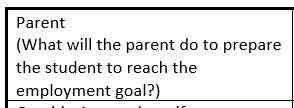 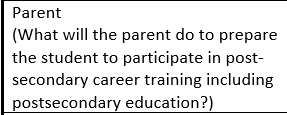 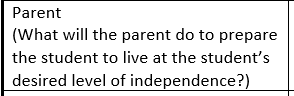 [Speaker Notes: The first transition planning meeting should take longer than most IEP meetings.

Please use the questions on form C and dig deeper when needed. This is an important time to slow down and explain to parents what this section of Form C means and why they need to be involved in helping the student reach post-secondary goals. 

At each IEP meeting when discussing transition planning, inform the parent of the expected graduation year. The form has this as a specific location to ensure the team discusses graduation. Our department receives phone calls about this topic every year.

To keep parents involved in the IEP process, ensure the parent is frequently informed of age of majority. This process should be done as soon as possible. We have model forms on our website that can help you notify the parent.]
When are we communicating??
According to IDEA and SP, parents should be involved in every step of the special education process. 
Frequently
Any time the parent has a concern
Bullying or safety
Social
[Speaker Notes: When are we communicating? According to IDEA and SP, parents should be involved in every step of the special education process. This means that LEAs should have frequent and regular communication with the parent. Including any time the parent has a concern about their student. Parent concerns may include items not directly addressed in the IEP such as bullying or safety concerns, social concerns, new concerns that could be added to the IEP.]
Response to Bullying
Do not dismiss the concern brought to your attention 
There are many forms of bullying 
Empower the child being bullied and involve them in the processes 
Federal and state laws address bullying
[Speaker Notes: Federal laws including Title IV(4) and Title VI(6) of the Civil Rights Act of 1964, Title IX(9) of the Education Amendments of 1972, Section 504 of the Rehabilitation Act of 1973, Titles II(2) and III(3) of the Americans with Disabilities Act, and Individuals with Disabilities Education Act (IDEA) all address bullying.]
Why?
Because it is a requirement
Because the parent is an equally important member of the IEP team, and their input is valuable
Because LEAs should want parents to be well informed about their student
To promote mutual trust and respect 
Because a positive relationship with the parent benefits the student
[Speaker Notes: Why should we communicate with the parent? 
Because it is a requirement
Because the parent is an equally important member of the IEP team, and their input is valuable
Because LEAs should want parents to be well informed about their student
To promote mutual trust and respect 
Because a positive relationship with the parent benefits the student]
How?
Be aware of their native language.
The State Plan repeatedly states that the student’s and family’s “native language” are to be taken into consideration when providing documents, holding Individualized Education Program (IEP) meetings, and communicating with the parent and student.
[Speaker Notes: How do we communicate with the parent? The State Plan repeatedly states that the student’s and family’s “native language” are to be taken into consideration and accommodated when providing documents, holding Individualized Education Program (IEP) meetings, and communicating with the parent and student.]
Interpret and Translate
This includes providing interpreters (SP Regulation IV) and translated documents (SP Regulation V, IDEA 34 CFR 300.503). DESE provides the Parents’ Bill of Rights and Procedural Safeguards translated into forty languages on DESE.mo.gov or by calling 573-751-0699.
[Speaker Notes: This includes providing interpreters (SP Regulation IV) and translated documents (SP Regulation V, IDEA 34 CFR 300.503). DESE provides the Parents’ Bill of Rights and Procedural Safeguards translated into forty languages on DESE.mo.gov or by calling 573-751-0699.]
“Reasonable Effort”
The Missouri State Plan for Special Education (SP), Regulation V, 
One attempt at communication or one type of communication is not enough. 
Phone calls, voicemails, emails, mail, home visits, and visits to the parent’s workplace can all be used in making a reasonable effort.
[Speaker Notes: For information on “Reasonable Effort” see the state plan regulation 5. You should be using all forms of communication available when the normal form of communication you use with the parent is not yielding a response. One attempt at communication or one type of communication is not enough. Make sure as you make these attempts to communicate that you are open to hearing why they are not responding. What barriers are being created by an action proposed or refused?]
Explain the Processes
What are the grade level expectations
Interventions
who, what, where, why 
Special Education 
Eligibility
[Speaker Notes: Building mutual trust with a parent should start well before the IEP process and continue throughout the process. Everyone's goal should be to keep the student in the least restrictive environment based on their needs. 

Before we even consider special education services, we need to help general education administrators and staff relay to parents what the grade level expectations are and where the student falls within those expectations. 

Next, the staff who are implementing interventions should explain the district’s intervention processes and the next steps when those interventions are not working or showing expected progress. Reassure the parent that the use of interventions are in the best interest of the student. 

When you get to the discussion of special education referrals and eligibility, each IEP model form includes plenty of prompts as to what to include or say when looking for parent input. These prompts are not only for compliance with IDEA but help teams communicate effectively. Do not send a form or document to a parent without letting them know the purpose of it. Administrators or special education administrators need to review each IEP form with new special education staff, so they know the expectations of parent involvement in each step.]
Notice of Meeting
Mutually agree upon time and place
List all members attending the meeting
When possible, provide any draft documents going to be reviewed before the meeting
Ask for any concerns prior to the meeting
[Speaker Notes: Before you send a meeting notice, contact the parent and find a mutually agreed-upon time and place. Ensure you clarify whether the meeting will be held virtually or in person. This meeting notice should be sent 10 days or more before the meeting.

A list of participants allows the parent to be prepared to talk to specific individuals or ask for specific individuals to be invited.

Draft documentation, while not required, will allow the parent to review and create a list of questions prior to the meeting. This way, if the parent has any concerns prior to the meeting, the district can be prepared to address them. If your district sends draft documents, they must be clearly labeled as a draft. Using a clear statement in the form of an email or letter will help the parent understand that this is a draft and not a predetermined decision.]
Ask Questions
What are the parent’s work hours? 
Who is in the home?  
Where do they work? 
What is the economic situation in the home? 
Should you provide alternative IEP meeting hours? 
Could you offer transportation to the meetings?
Do they have any questions about the process?
[Speaker Notes: Be sure to ask provoking questions to get to know the parent and their needs. What are the parent’s work hours? Who is in the home? Where do they work? What is the economic situation in the home? Should you provide alternative IEP meeting hours? Could you offer transportation to the meetings? Do they have any questions about the process?]
Communication Tips
Define communication preferences and who can address certain concerns 
Avoid predetermination and making decisions without the parent
Don’t use emotional language
[Speaker Notes: Finding out parents’ communication preferences allows you to know when they are at work and the best way to reach them in an emergency. Please make sure the parents are aware of whom they should bring up concerns to. Create a point person, such as the teacher, but let the parent know the administrator who can be contacted if needed. 

Avoid predetermination and making decisions without the parent. You are proposing a draft IEP. The decisions are made at the IEP meeting.

Using emotional language can be misunderstood, taken the wrong way, or cause tension. Write a script for phone calls or come back to read an email later when emotions are less high. Also, using a meeting checklist or agenda will allow you to focus the meeting on the students needs.]
Greeting Parents and Guests
Email directions on how to enter the building (what door? Who to sign in with? ID needed?)
Have staff greet all members of the party and escort to meeting location
If you must set time limits, be clear and upfront
Plan for if things get heated (calling for recess or holding a meeting at a later date)
Plan time for questions
[Speaker Notes: Greeting parents and guests. Let the parents know the procedures and door they will enter for the meeting, such as “You will meet Ms. Sarah at the main office door and will need to provide your ID.”

Not only should you greet the parent but also anyone the parent invites to the meeting. This includes guests you didn't expect. You may ask something like “who is with you today?” be sure to explain that you need a release form signed by the parent and have one ready in the meeting room for any meetings as you never know. 

If you must set time limits for the meeting, have a timekeeper and be upfront that even though you only have a set amount of time to speak that day, you will be willing to set up another meeting if needed.

Districts should have a plan for if things get tense, such as scheduling another meeting or calling for a recess. The administration should be notified ahead of time when a meeting may become heated. Calling for a recess would be a great way to check in and support your staff during the heated meeting. 

Always welcome and plan time for questions. The parents may need an explanation of parts of the special education process. Otherwise, parents may do their own research online and be misinformed.]
Facilitated Meetings
Facilitated special education meetings include a trained, neutral facilitator helps the IEP team communicate openly and effectively in order to reach consensus. A facilitator can be requested for special education meetings such as eligibility determination meetings, review of existing data meetings, and IEP meetings.
[Speaker Notes: You may want to consider holding a facilitated special education meeting.  Facilitated meetings include a trained, neutral facilitator who helps the IEP team communicate openly and effectively in order to reach consensus. A facilitator can be requested for special education meetings such as eligibility determination meetings, review of existing data meetings, and IEP meetings.]
Facilitation
Helps guide the student-centered focus of the meeting
Facilitated meetings are voluntary and both parties must agree for it to take place
Offered at no cost to LEAs or families
[Speaker Notes: Facilitation 
Helps guide the student-centered focus of the meeting
Facilitated meetings are voluntary and both parties must agree for it to take place
Offered at no cost to LEAs or families]
Where are Helpful Resources
Parent’s Bill of Rights 
Procedural Safeguards 
Parent’s Guide to Special Education
MPACT
[Speaker Notes: They can help you work with a variety of parents whether they are upset, confused, or vary in culture or language. MPACT has many parent friendly resources to explain special education processes. 

MPACT: Monthly webinar series or in person training

Missouri Parents Act (MPACT)   800.743.7634  info@missouriparentsact.org]
Effective Communication Promotes Mutual Trust
Are you communicating effectively?
Work with the parent more when there is conflict 
Don't avoid the parent
Parent Involvement Activities and Strategies
Types of Involvement
Create a parent page on the school website 
Beginning of the year letter to promote engagement 
Host in person or virtual events 
Volunteers 
Parent-led groups 
Adult sports events or pick-up games at the school (soccer, basketball, baseball, kickball)
[Speaker Notes: Try these different types of ways to get parents involved. You must work to remove barriers and increase parent involvement by providing various methods of engagement. 

Parents will feel involved when they are asked for their input on school decisions, and school districts can learn from the parents when they ask for such input. The special education parent survey provided to districts during the self assessment year of tiered monitoring for special education compliance provides districts with data on the questions asked.

Feed them and they will come!]
Struggling Student, Struggling Parent
[Speaker Notes: Remember, where there is a struggling student there is a struggling parent that needs support. School districts using effective communication will help a struggling parent understand the process.]
How to Have a BAD Relationship with the Parent
Talk over others
Impress parents with your use of acronyms 
Use sarcasm or jokes that the parent does not understand 
Cross your arms or put your feet on the table 
Being unprepared, missing deadlines, or losing papers
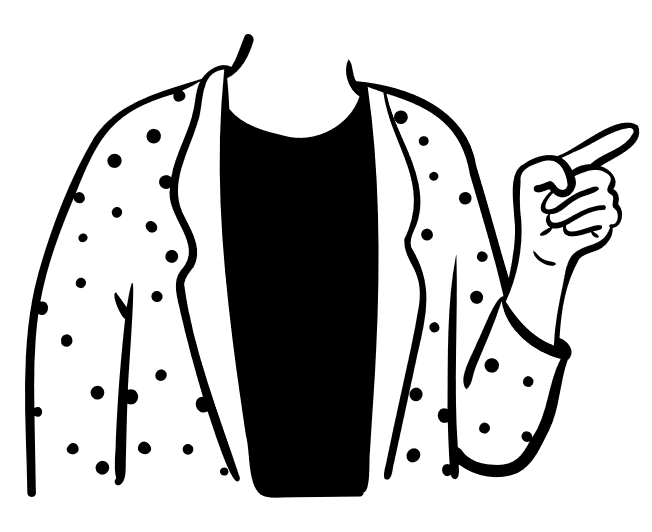 “We Don’t Do That Here?”
Specific methodology (Orton-Gillingham, Applied Behavior Analysis Therapy, Sensory Integration)
School policy (chewing gum, hats/hoods, phones)
[Speaker Notes: Take a moment to think, “What do you do here?” 

What methodology do you have that involves similar teaching styles? Follow an evidence-based methodology. Don’t teach a methodology you are not trained in. 

Read and follow your school policies when the issue involves a policy. Do not make up a policy, as parents will ask, “Where does it say that in the policy?”. 

And, policies can't restrict or discriminate against students with disabilities!]
How Should You Respond?
“I had a second grader who was tardy all the time and his mom said I ruined his chances of college by marking him tardy”
[Speaker Notes: Responses that are not helpful include:
Well, bring him to school on time.
I’m not worried about him going to college in second grade!

A more helpful response may include:
How can we help you ensure your child gets to school on time?
What resource can the community help you obtain?
Parents may have barriers to getting their child to school on time, including no transportation, no alarm clocks, child behavior, and work schedule.]
Social Media: How to Respond?
Follow district policy 
Do not bring up what was said in the post 
     or respond on social media to the post 
Focus on the concern and build back the trust lost
Partnering with MPACT may help build positive relationships and clarify why posting information about their child could be detrimental to the IEP process
If it is personal or threatening in nature, schools should follow district policy
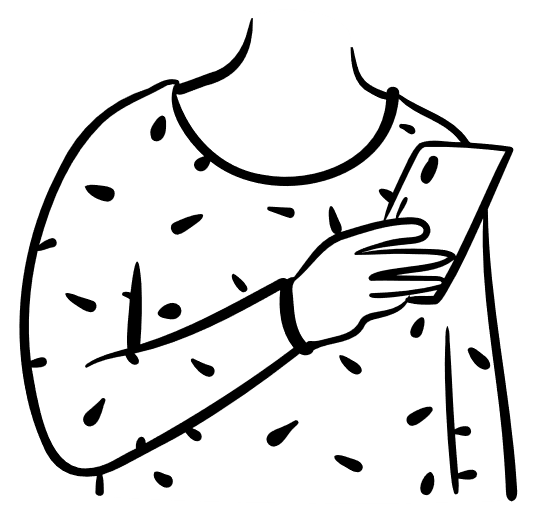 [Speaker Notes: ALWAYS follow district policy.

Do not bring up the specifics of the posts, such as “I saw on Facebook that you don’t think I’m a good teacher.” Focus on their concern so you can rebuild the lost trust. At this point, they trust social media more than the school district staff. 

It's a great time to give MPACTs information to the parent and let them know you want a positive relationship, and posting on social media does not promote effective communication 

If the post is personal or threatening in nature, support your staff. You may need to seek legal advice or action.]
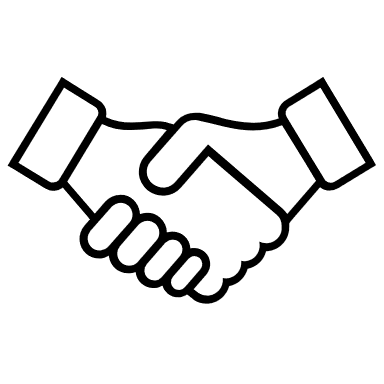 Staff Support
New teacher mentorships 
Use a 2nd reviewer for written communication 
Mock IEP meetings as part of professional development 
Administration should uphold agreements made with staff
[Speaker Notes: Provide teachers with mentors. These mentors could also serve as second reviewers for written communication. During professional development, have staff participate in mock IEP meetings. When an administrator agrees with staff, they need to be mindful of and uphold the agreement made.]
Video Example
A Tale of Two Conversations is a two-part video, originally developed by the Pennsylvania Office for Dispute Resolution, showing actors playing a parent of a child with a disability and a school administrator. A Tale of Two Conversations | CADRE (cadreworks.org)
Bad Example
Bad
Good Example
Good
District Facilitation Training
Districts can receive district facilitation training to learn the same techniques as DESE facilitators. Districts only pay for manuals which are $45 each. For more information contact Pam Blagden, Assistant Director, Special Education Compliance, 573-751-2332 or pam.blagden@dese.mo.gov, FIEP Manager
Special Education Compliance
Phone:  (573) 751-0699
Email: secompliance@dese.mo.gov
[Speaker Notes: We hope you found this helpful and informative.]